AUGMENTED (AR) AND VIRTUAL (VR) REALITY
MENLIBAY ZHANBOTA
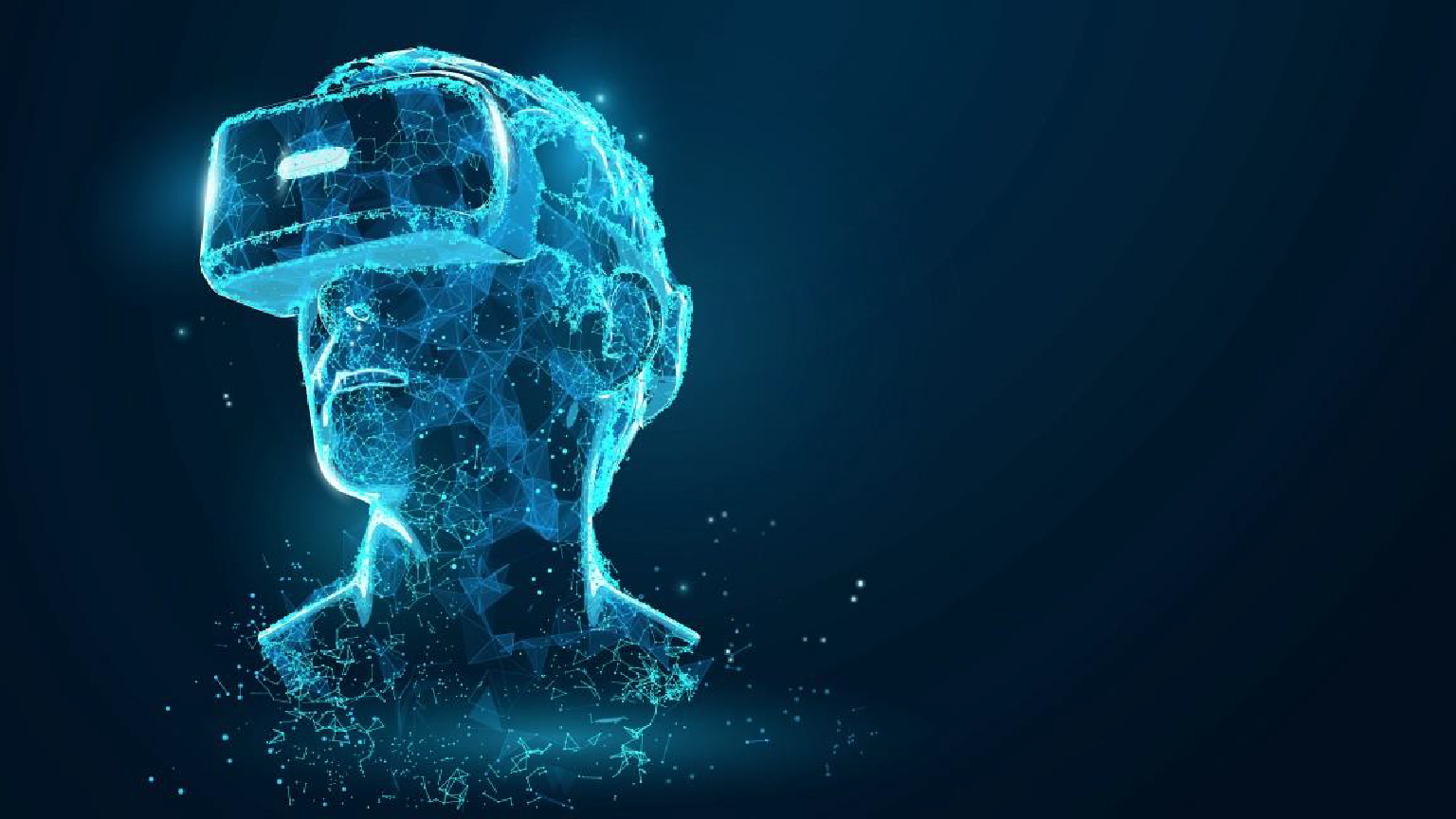 VIRTUAL REALITY (VR)
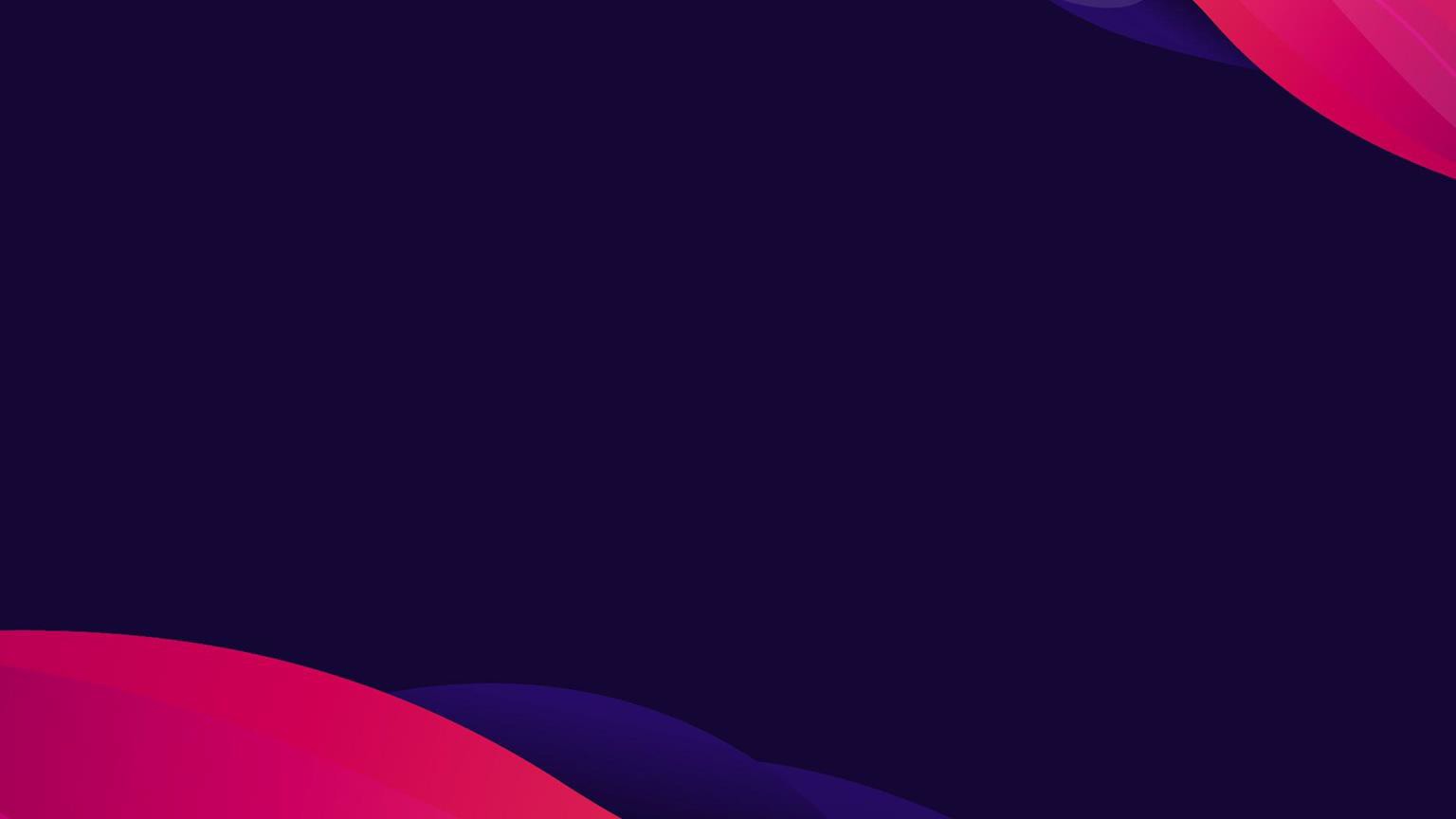 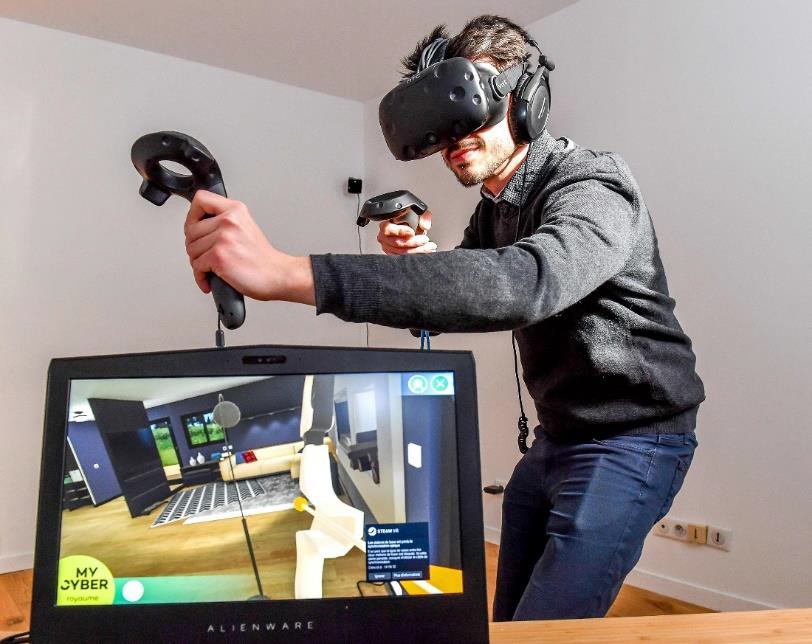 Virtual reality (VR) is a simulation experience that can be similar to or very different from the real world.
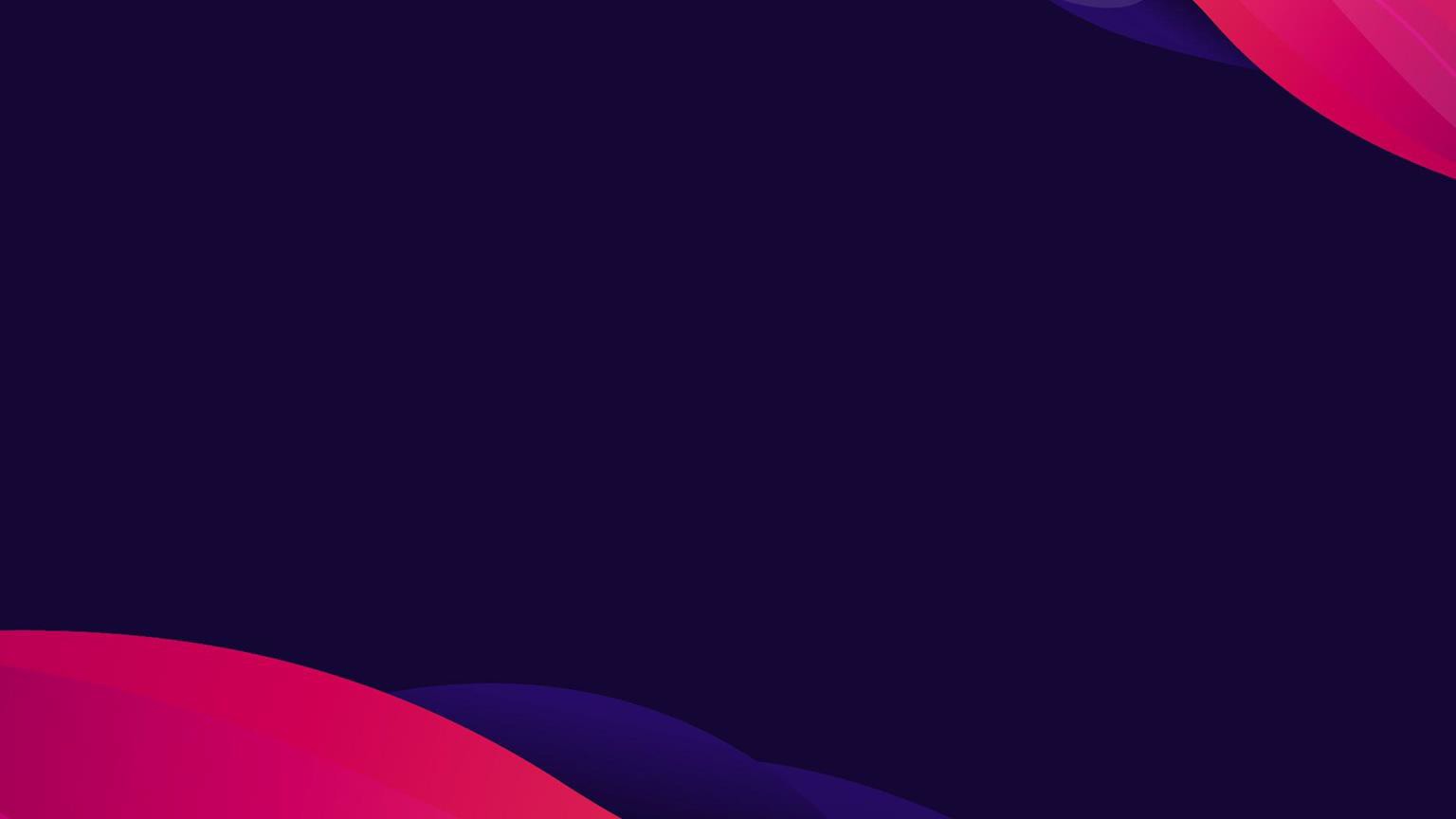 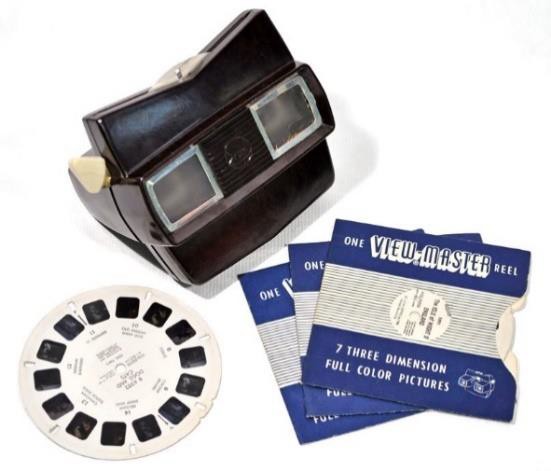 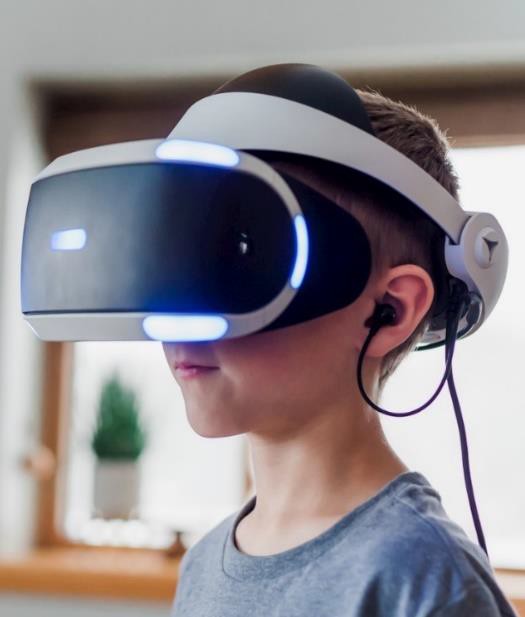 View-Master, 1939.(one of the first VR glasses)
VR glasses of the moment
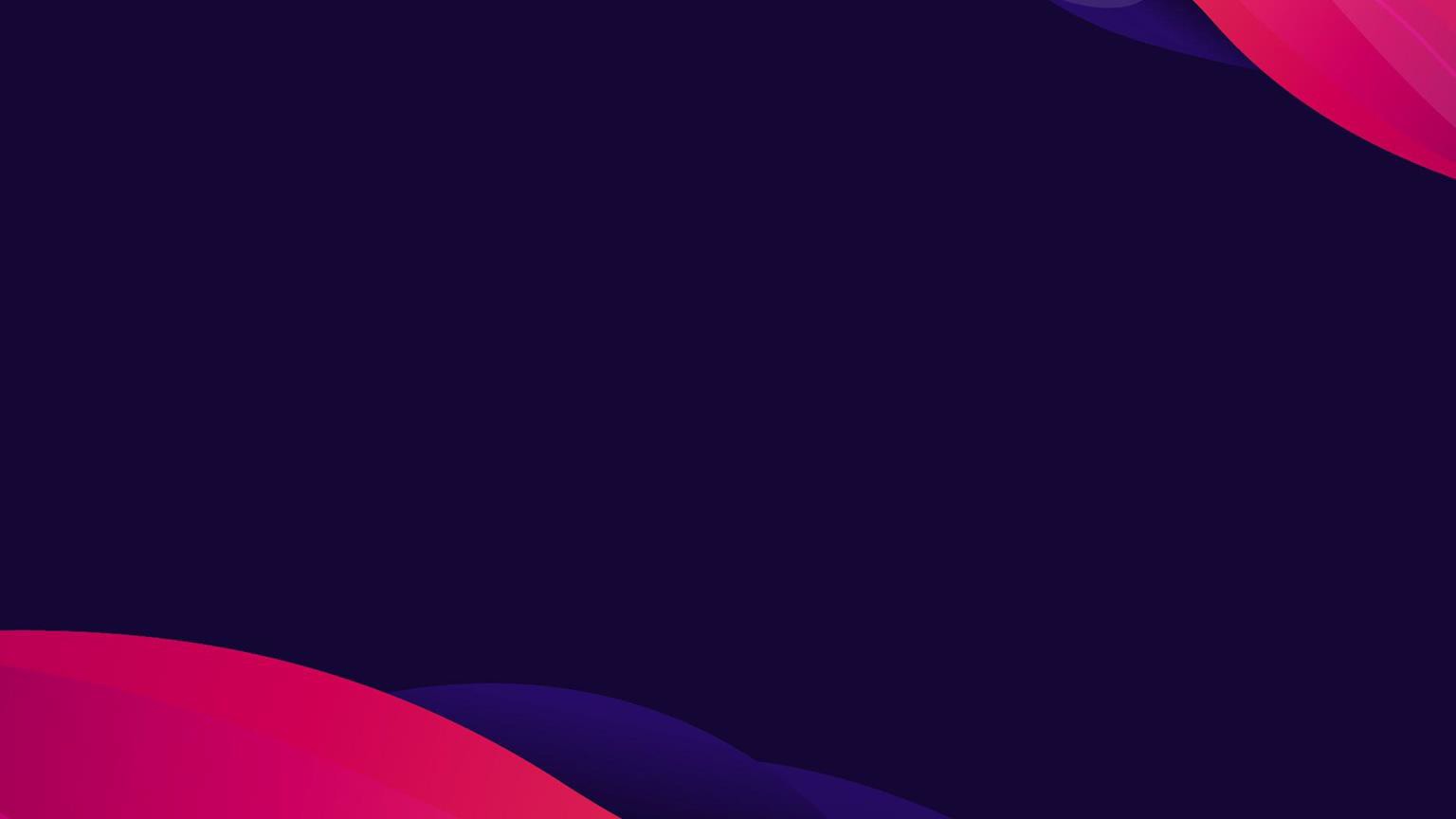 Today, 3 main categories of virtual reality modeling are used:
▶ not immersive
▶ semi-immersive
▶ full immersive simulation.
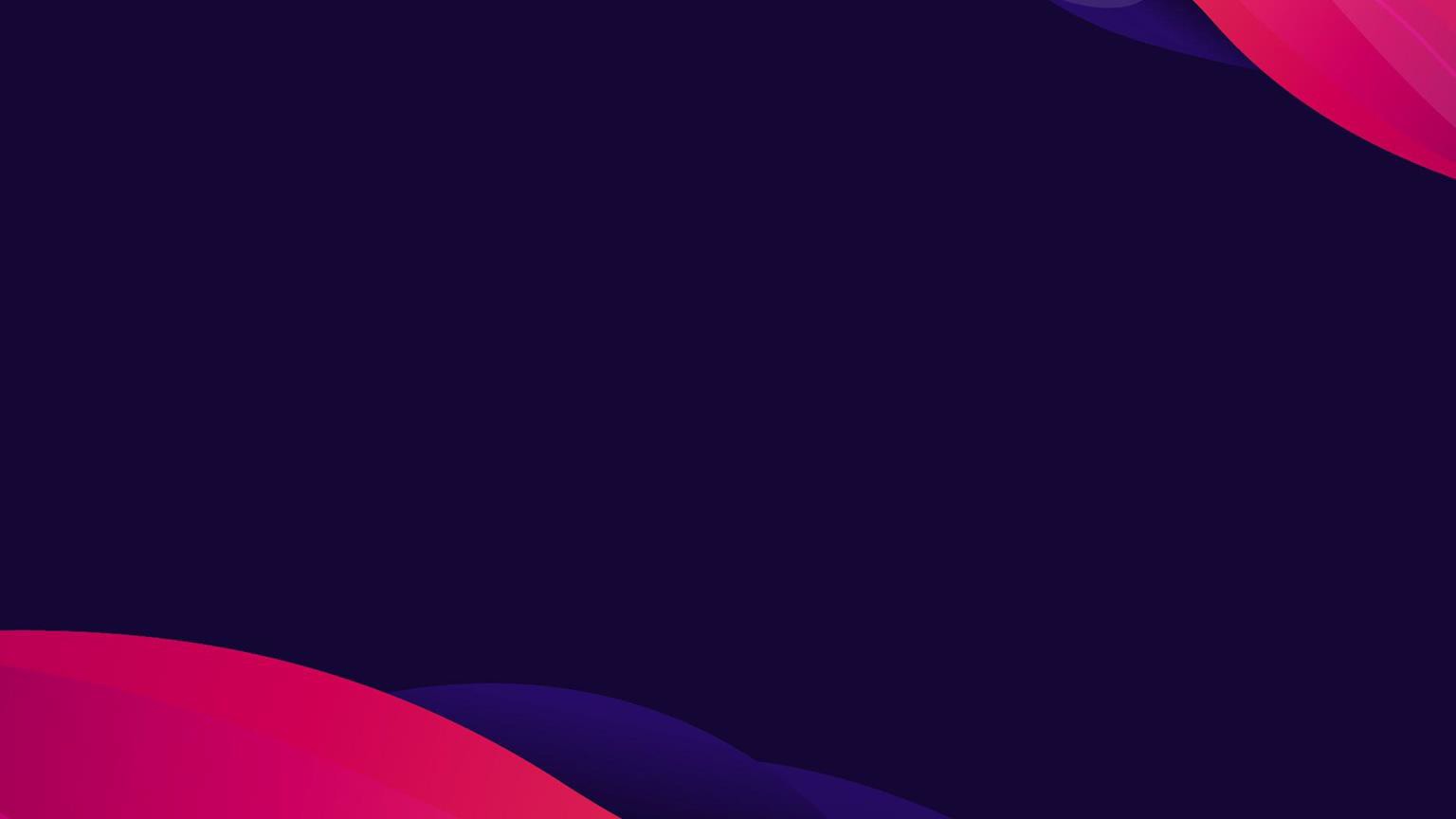 NOT IMMERSIVE
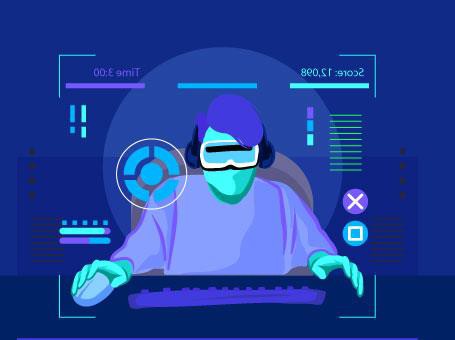 ▶ Then you can control some characters or actions in the software, but the environment does not interact directly with you
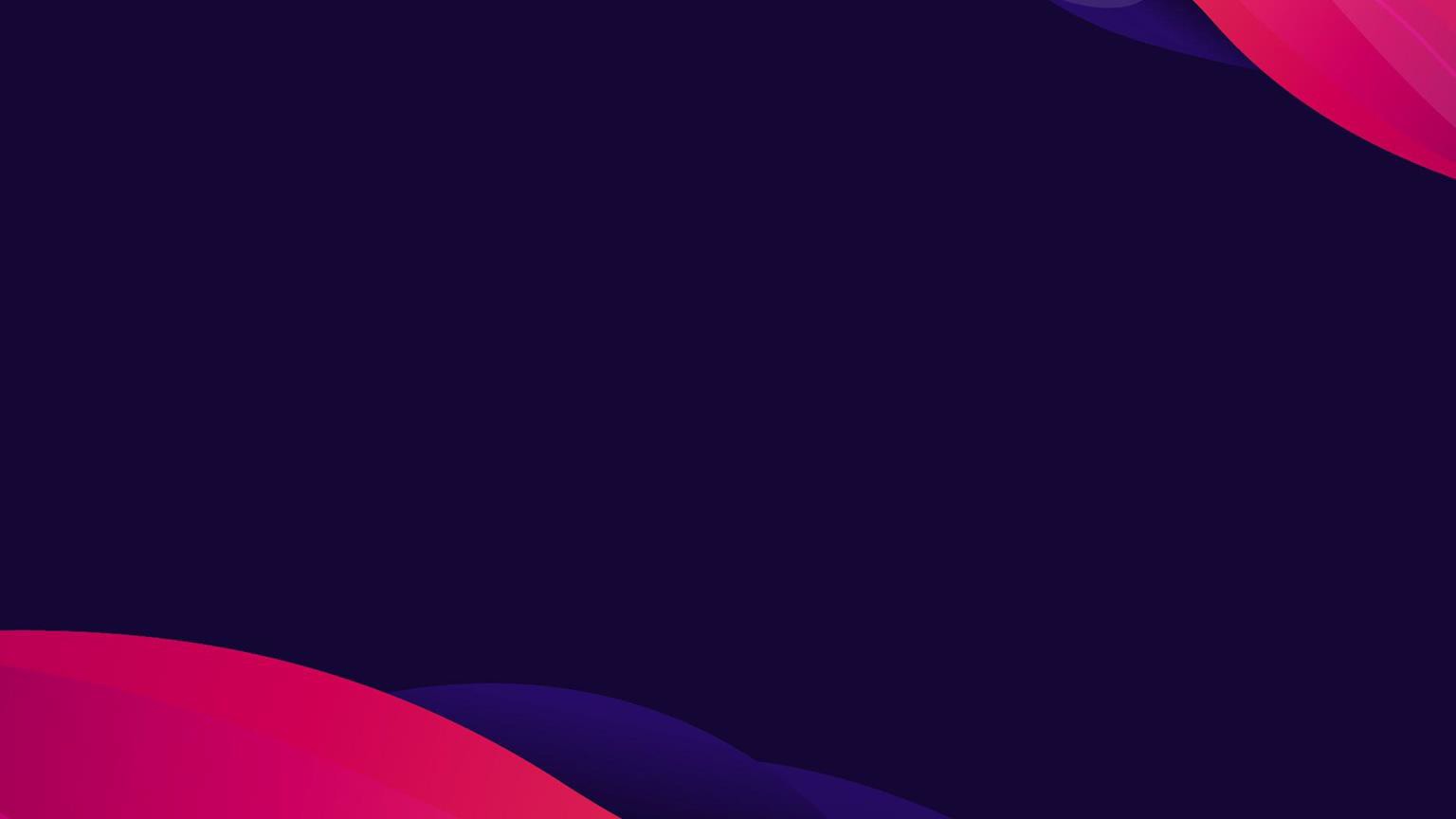 FULL IMMERSIVE
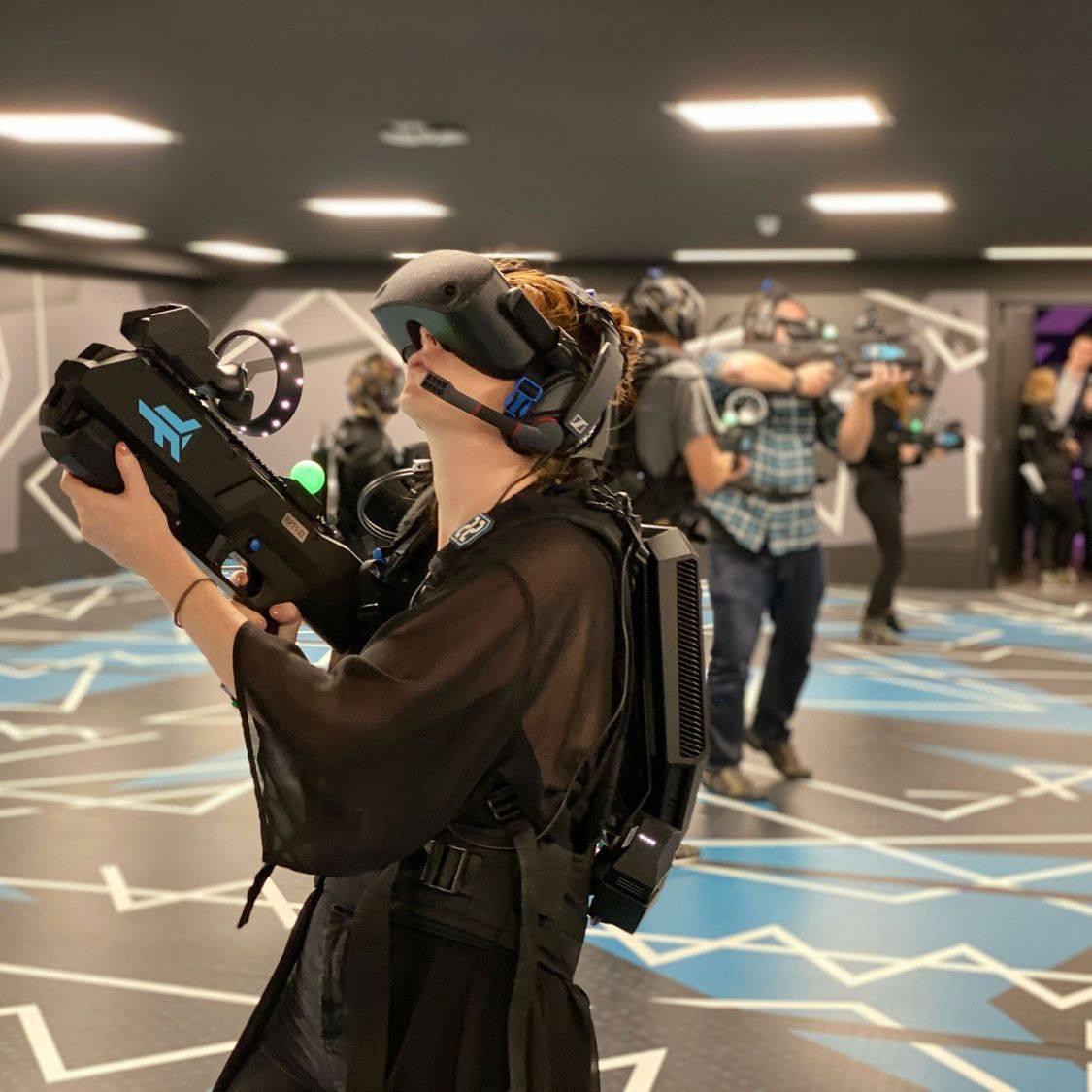 ▶ It gives you the feeling of being in this virtual world and everything really happens to you.
▶ This is an expensive type of virtual reality, which includes a helmet, gloves and body switches with touch sensors.
▶ They are connected to a powerful computer.
▶ Your movements, reactions and even blink of an eye are detected and projected in the virtual world.
▶ You feel yourself in the virtual world.
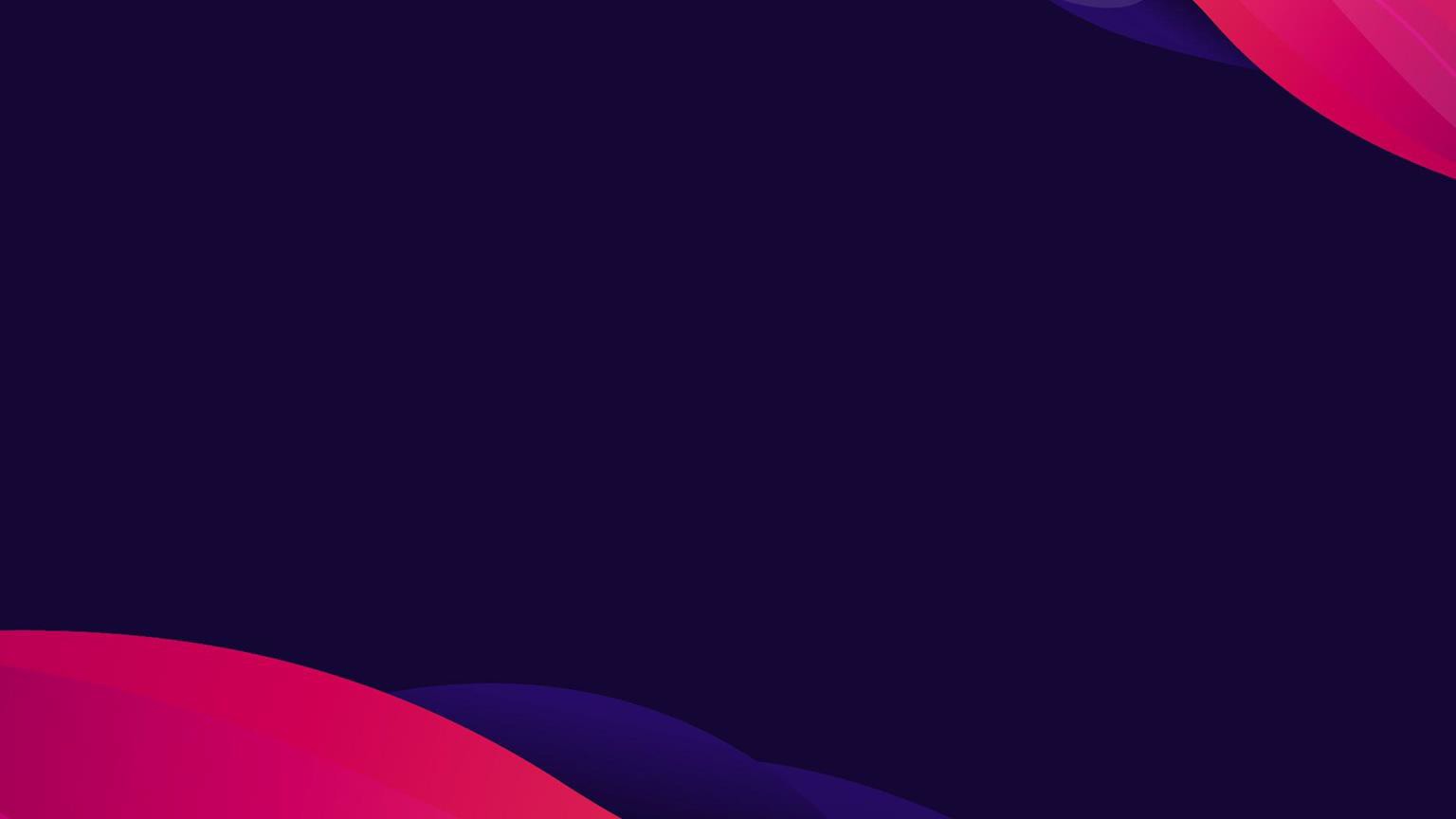 SEMI-IMMERSIVE
▶ A mix of non-immersive and completely immersive virtual reality.
▶ Then you can use the computer screen or You can walk through the VR headset on your own.
▶ Thus, all activities in the virtual world are focused on you.
▶ However, you have no real physical movements other than your visual experience.
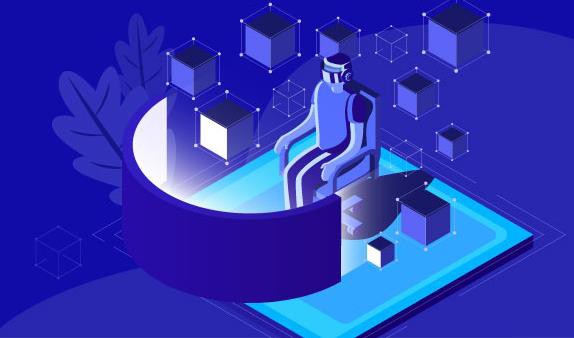 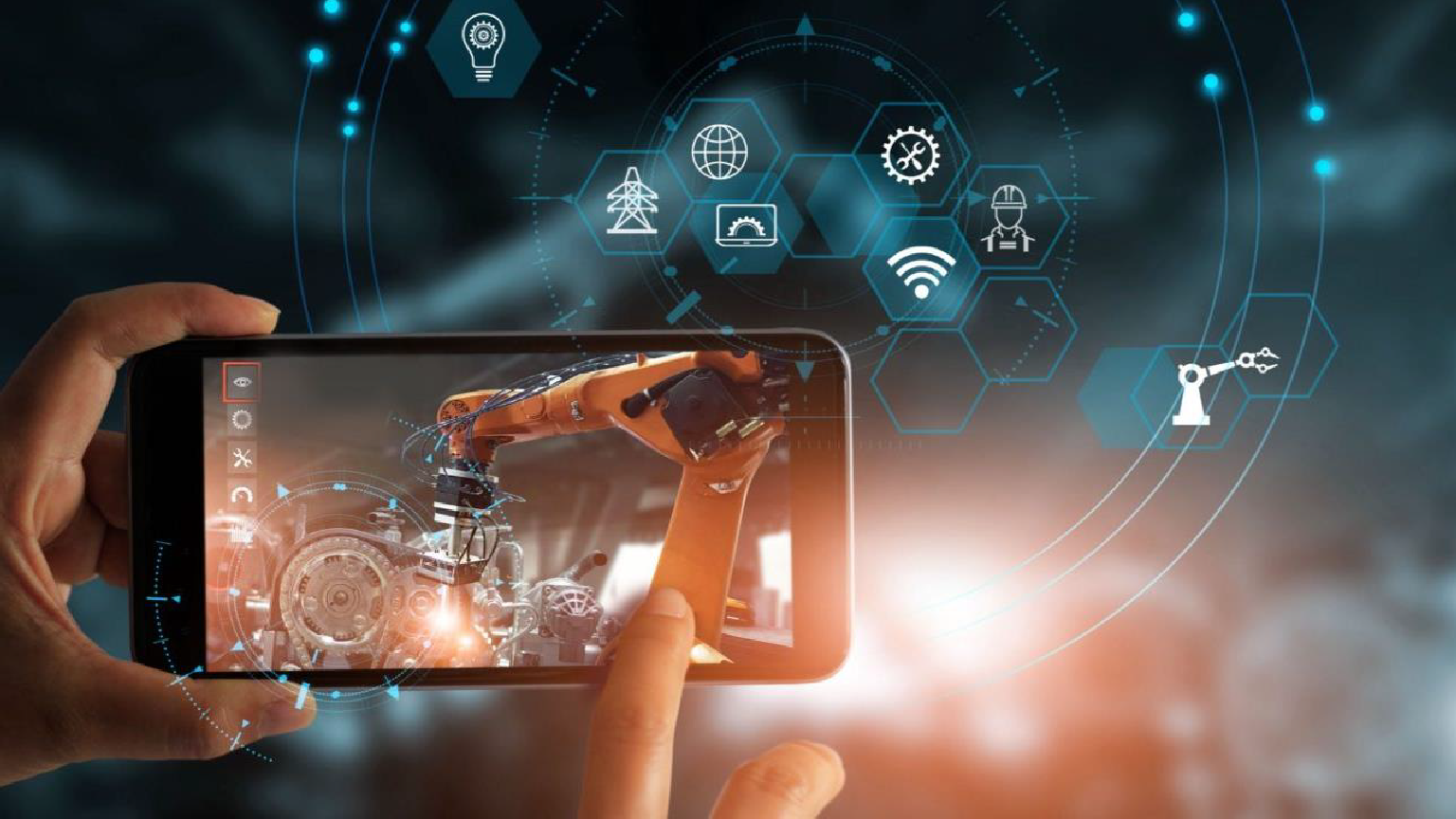 AUGMENTED REALITY (AR)
The scope of AR
Architecture
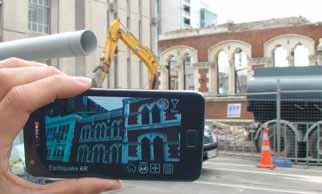 CityViewAR program
Fitness
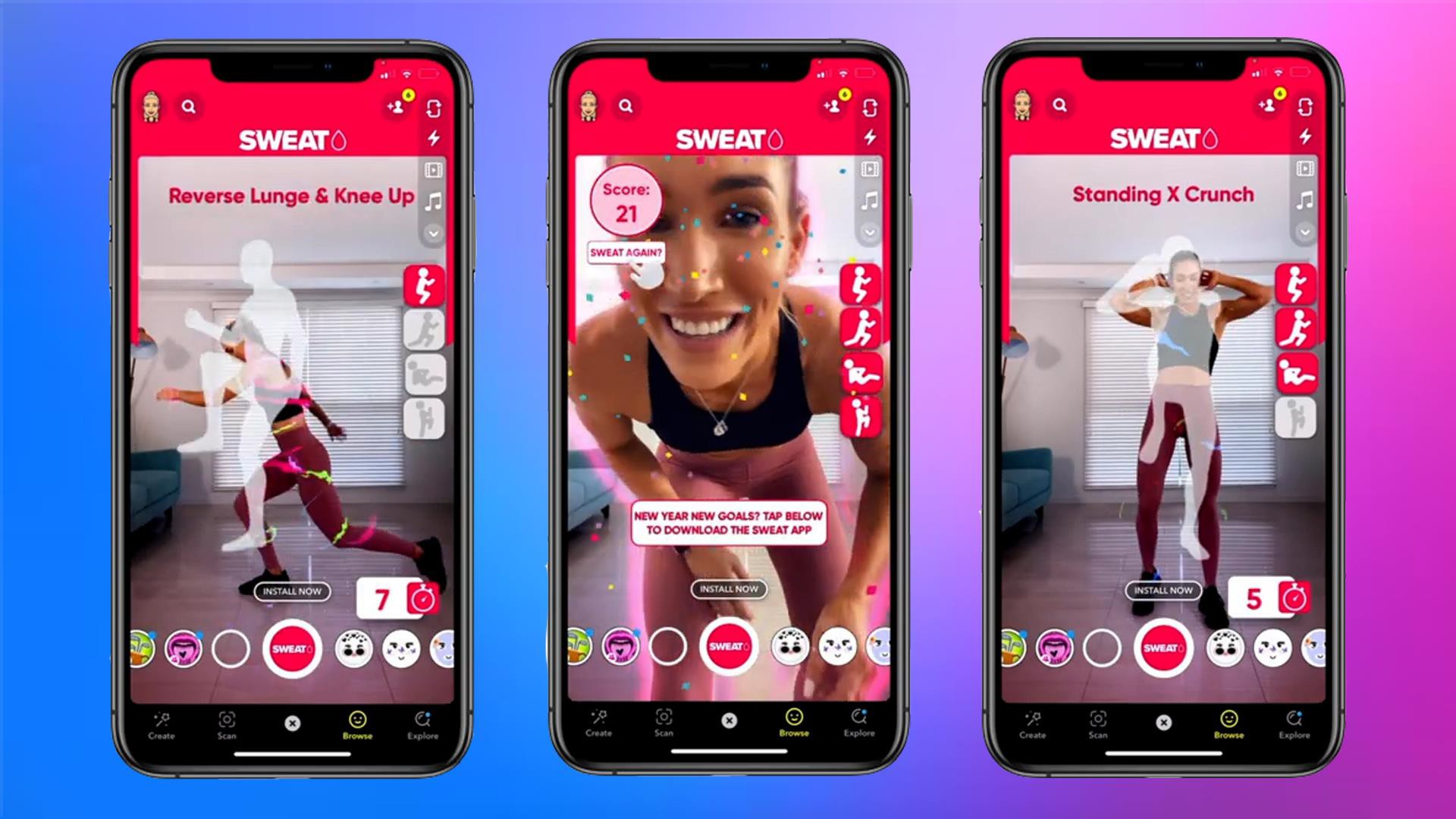 Production area
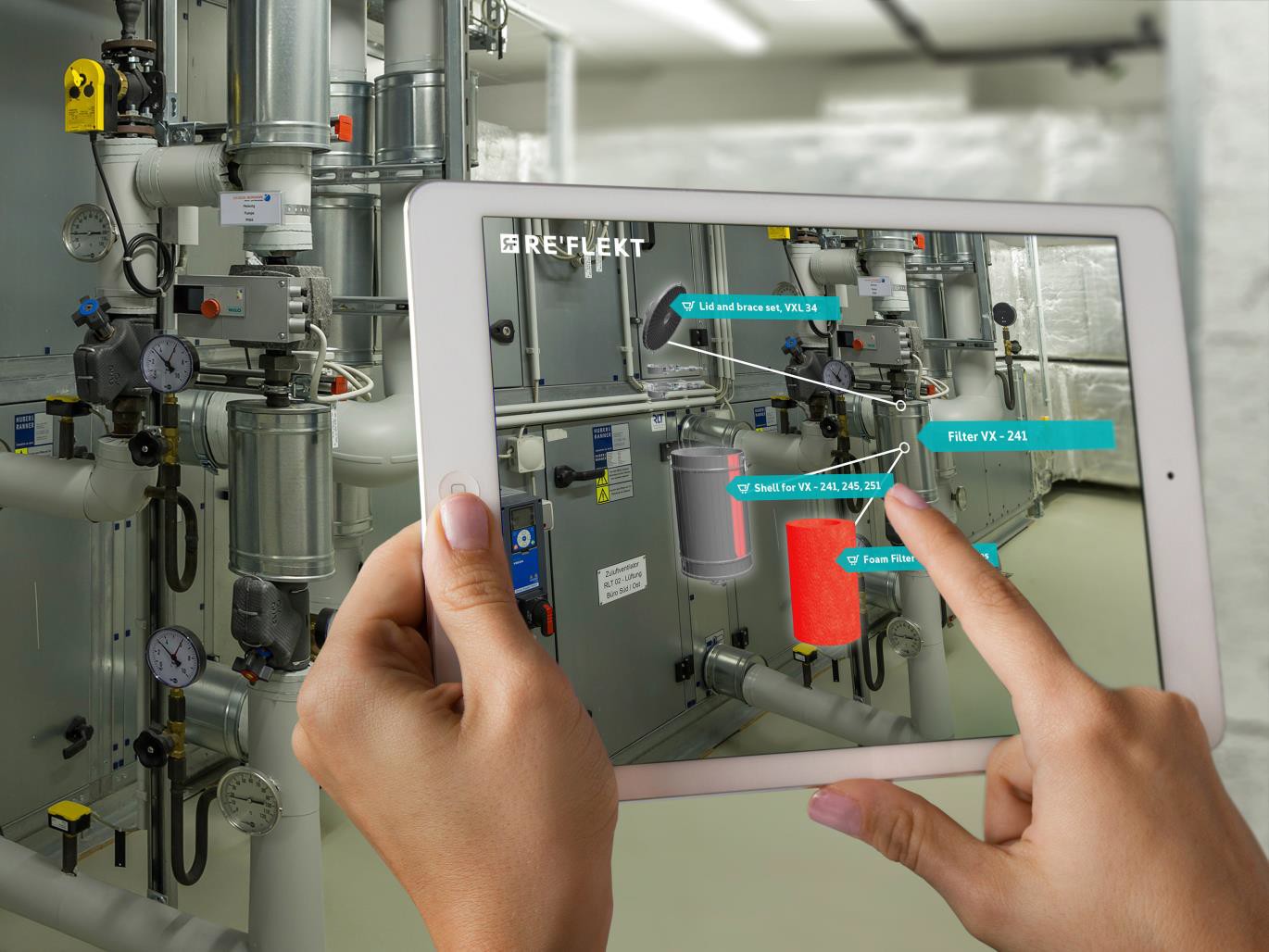 Marketing and sales
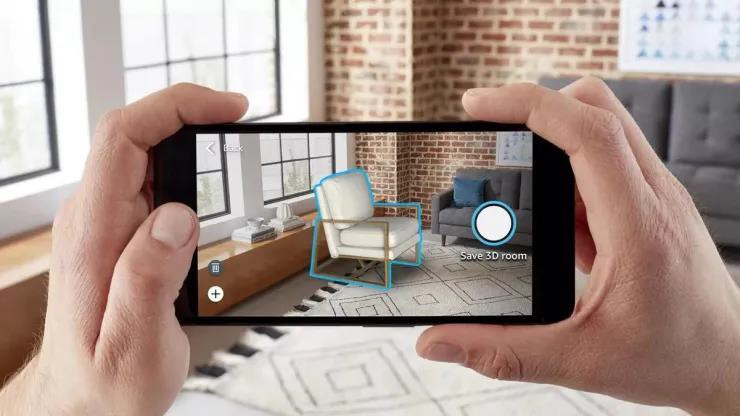 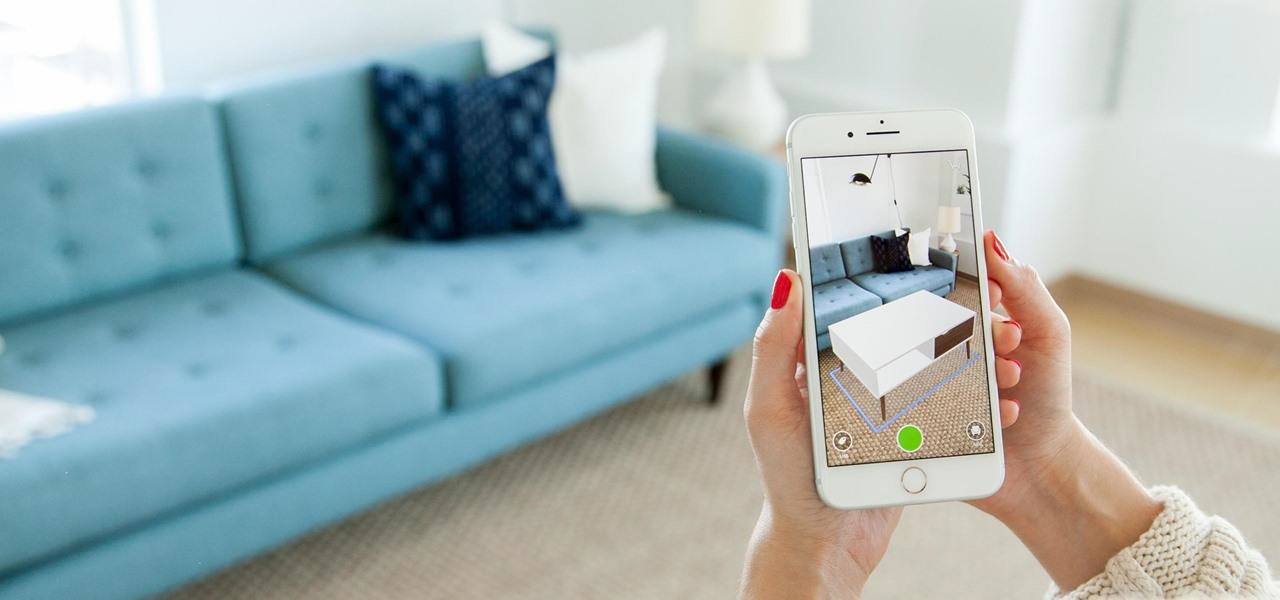 Tourism and attractions
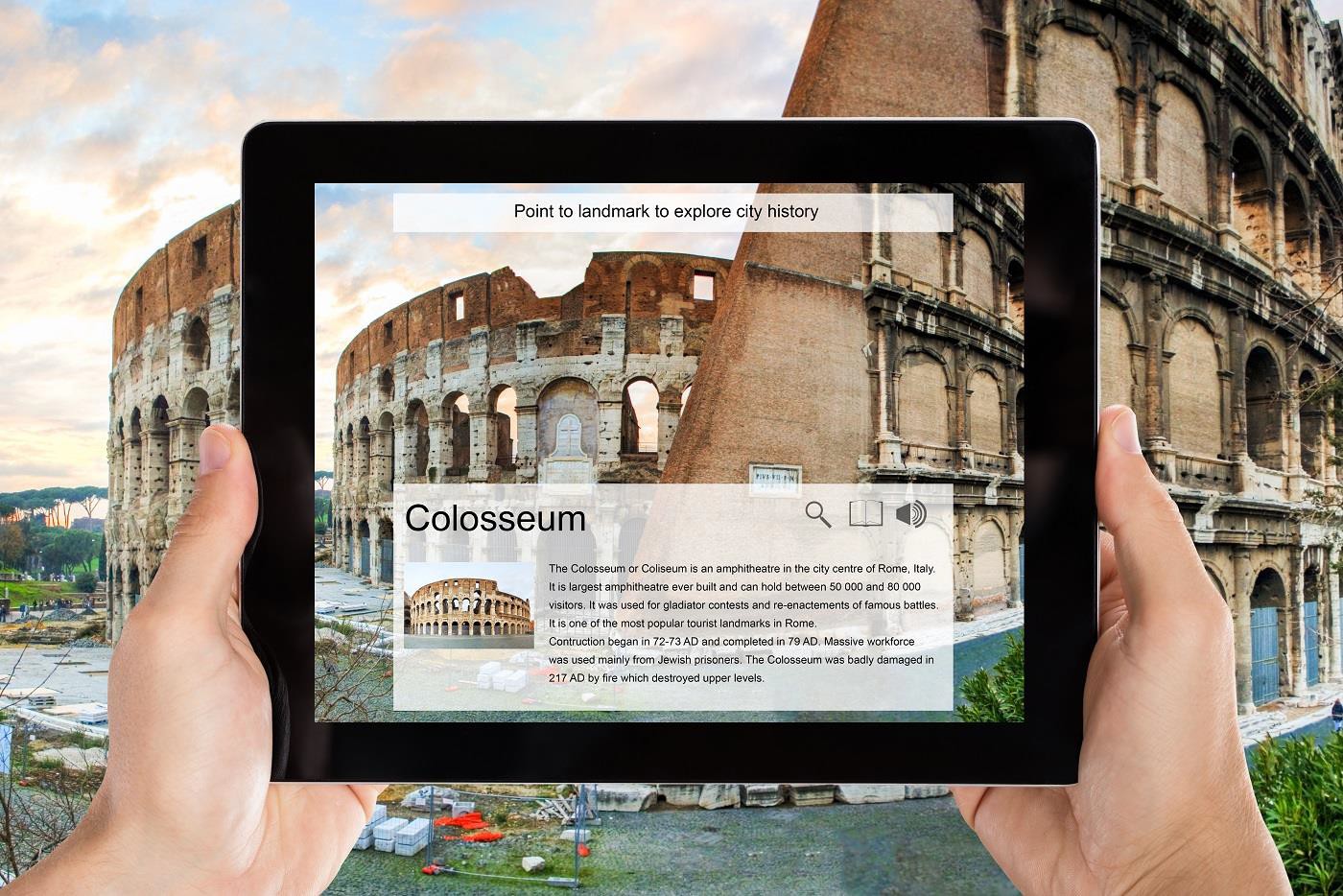 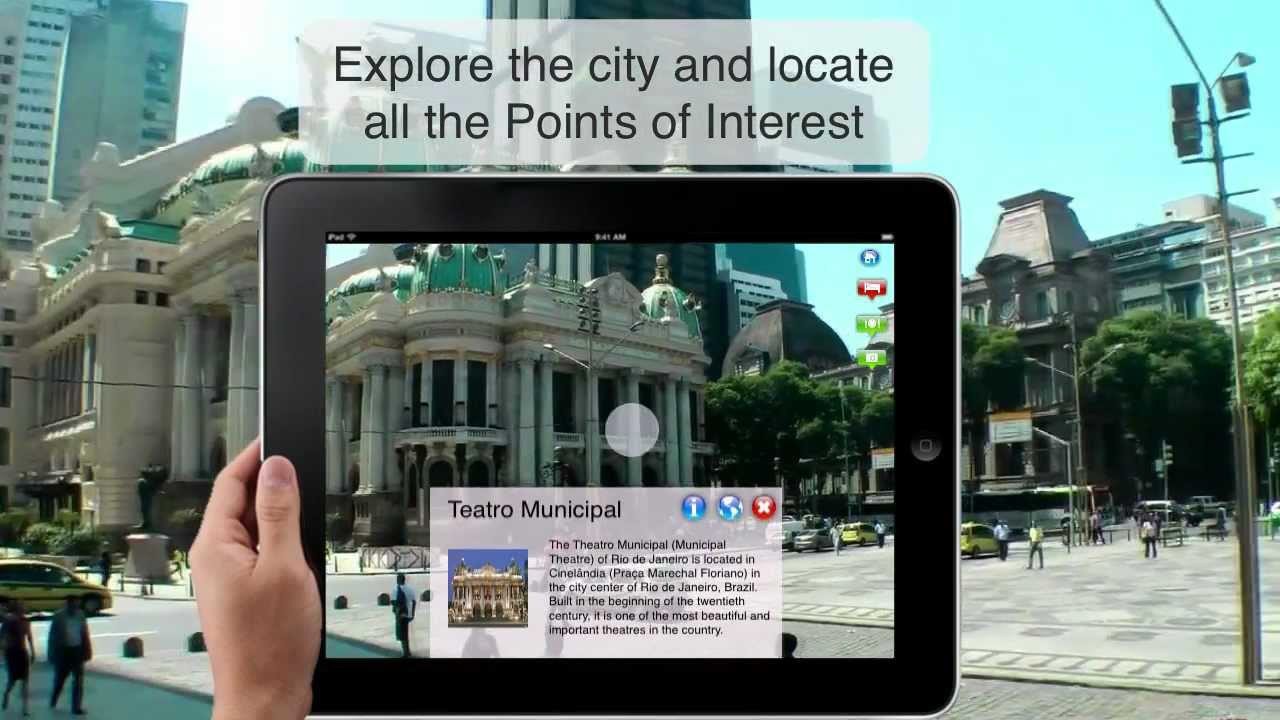 Translator
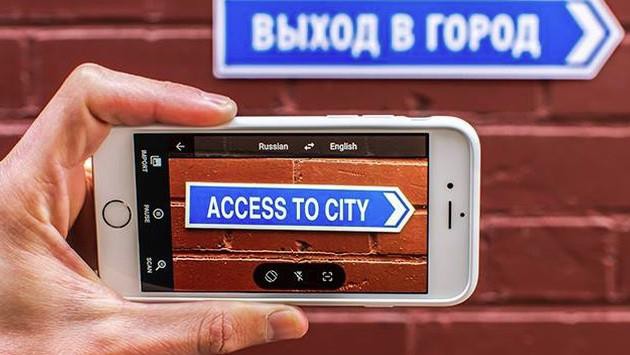 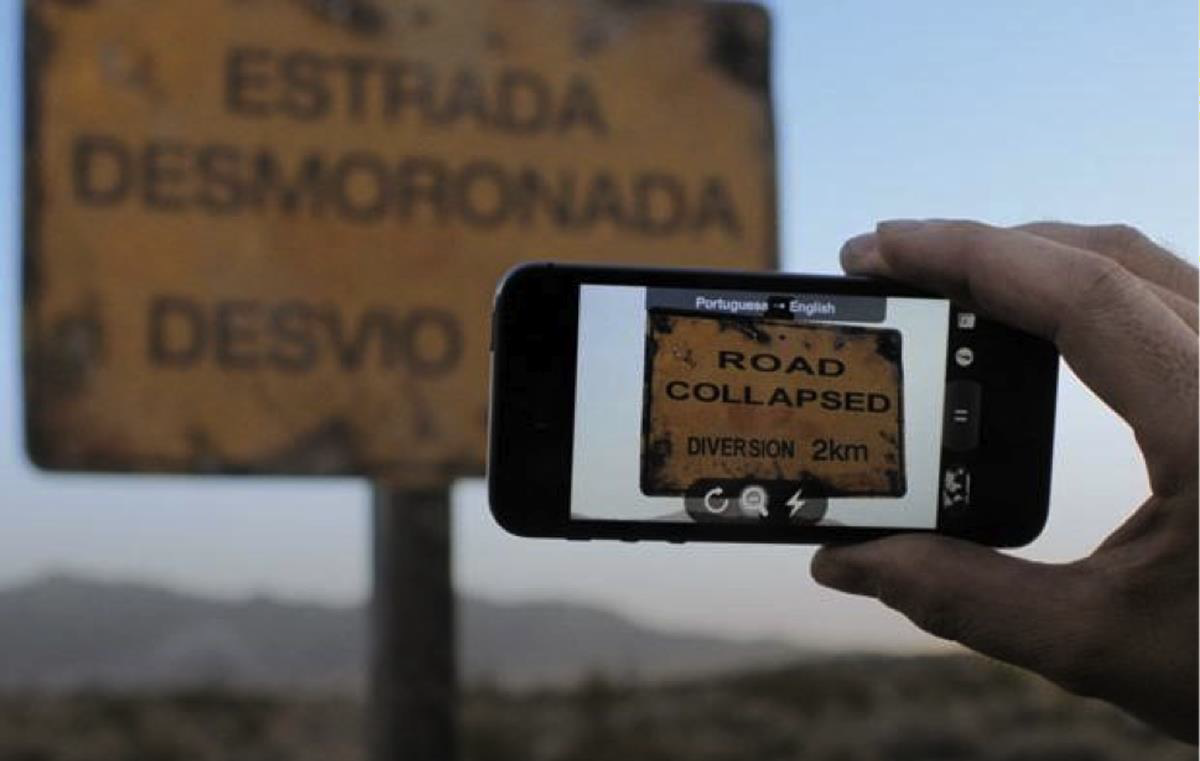 Social networks
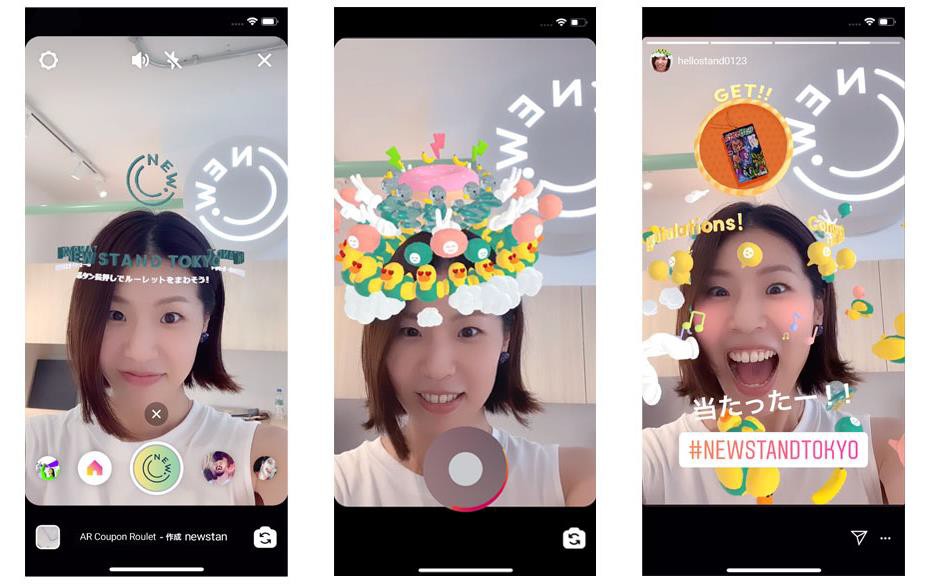 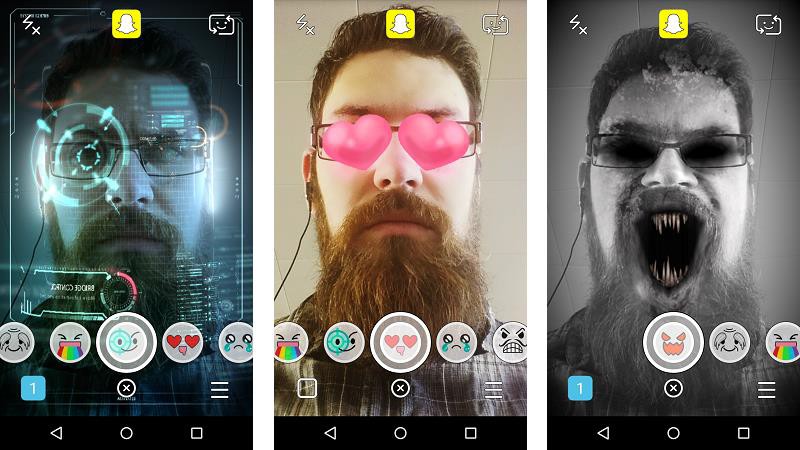 Snapchat
Instagram
VR vs AR
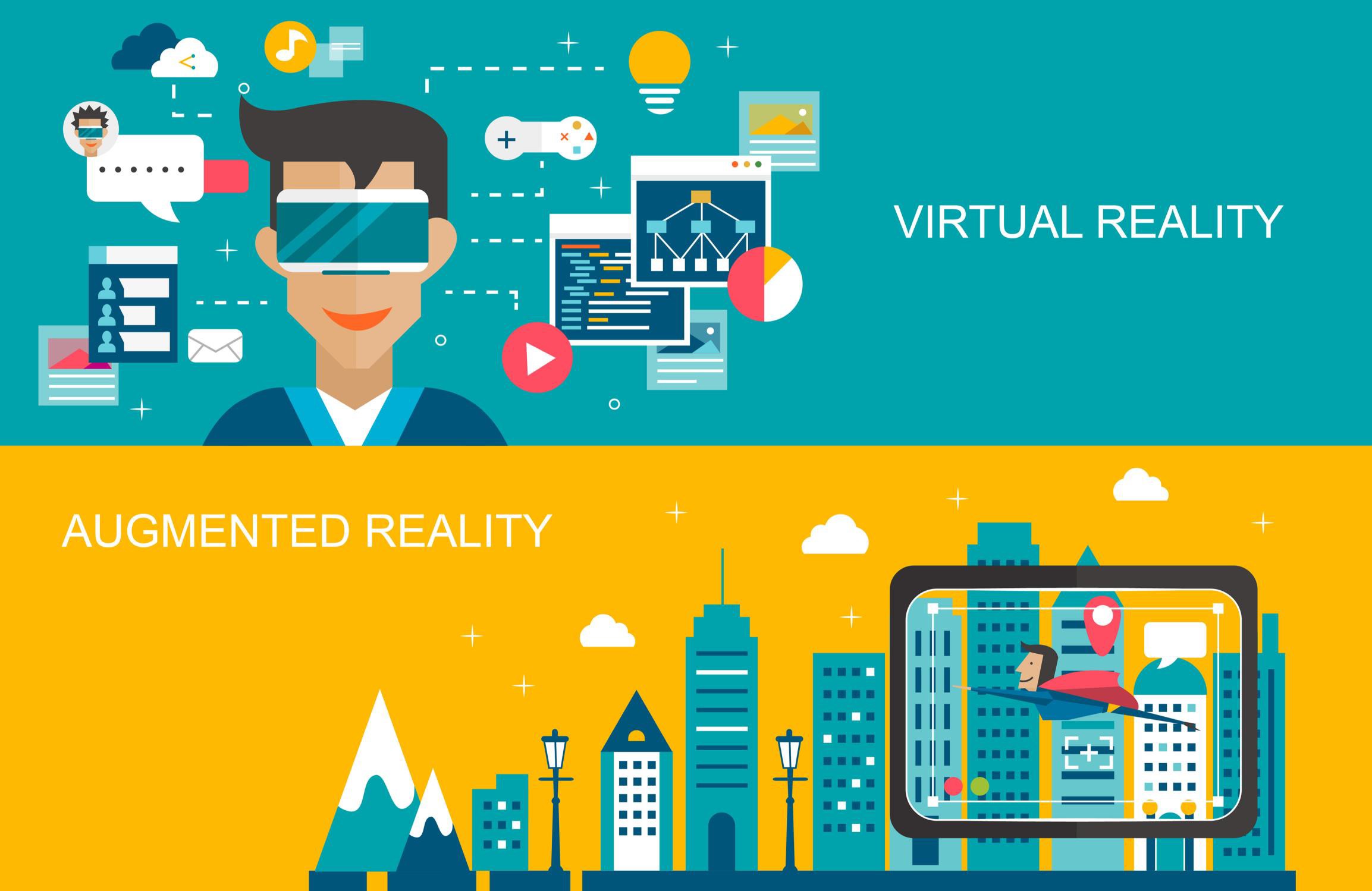 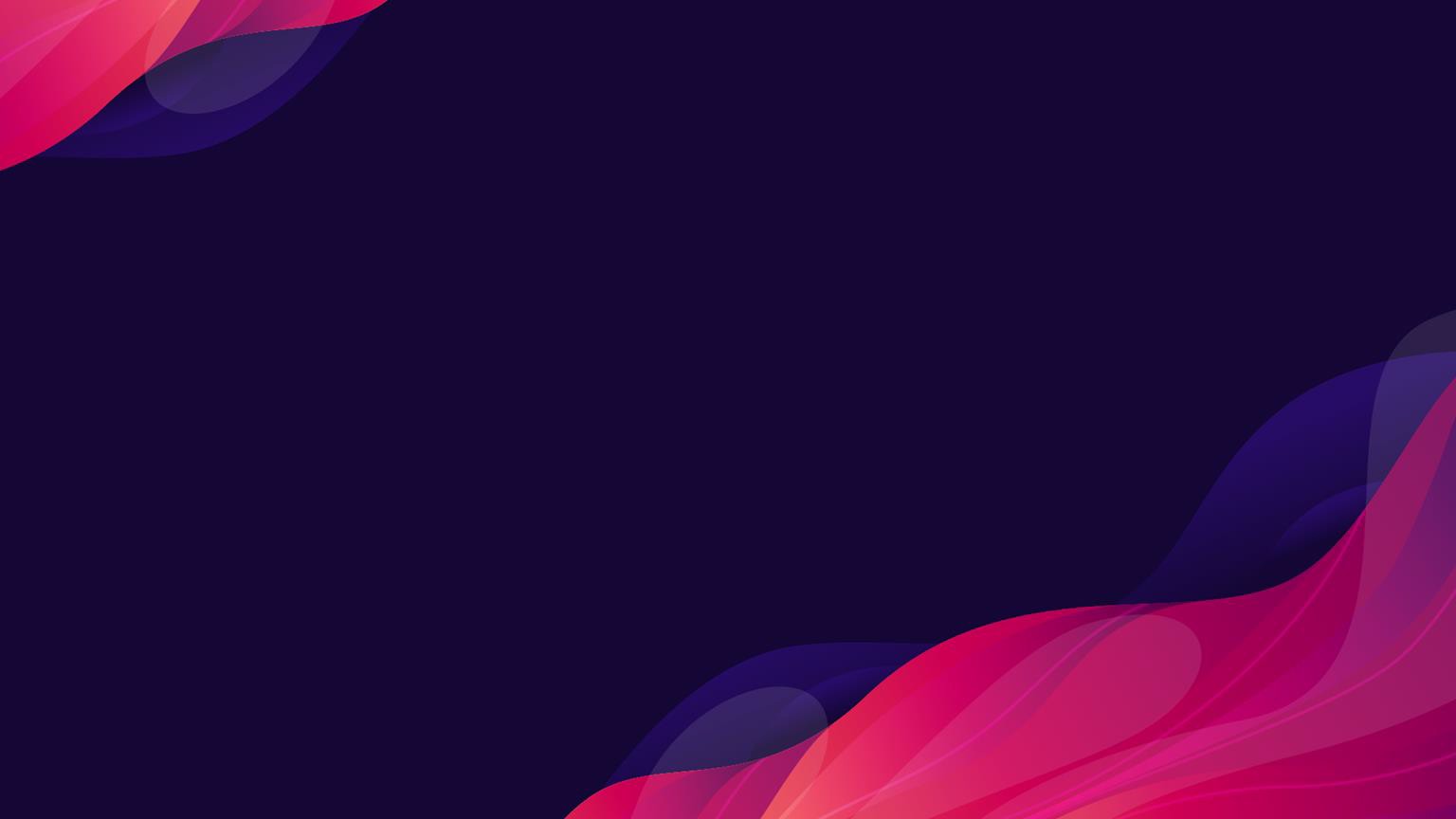 How to create an AR program?
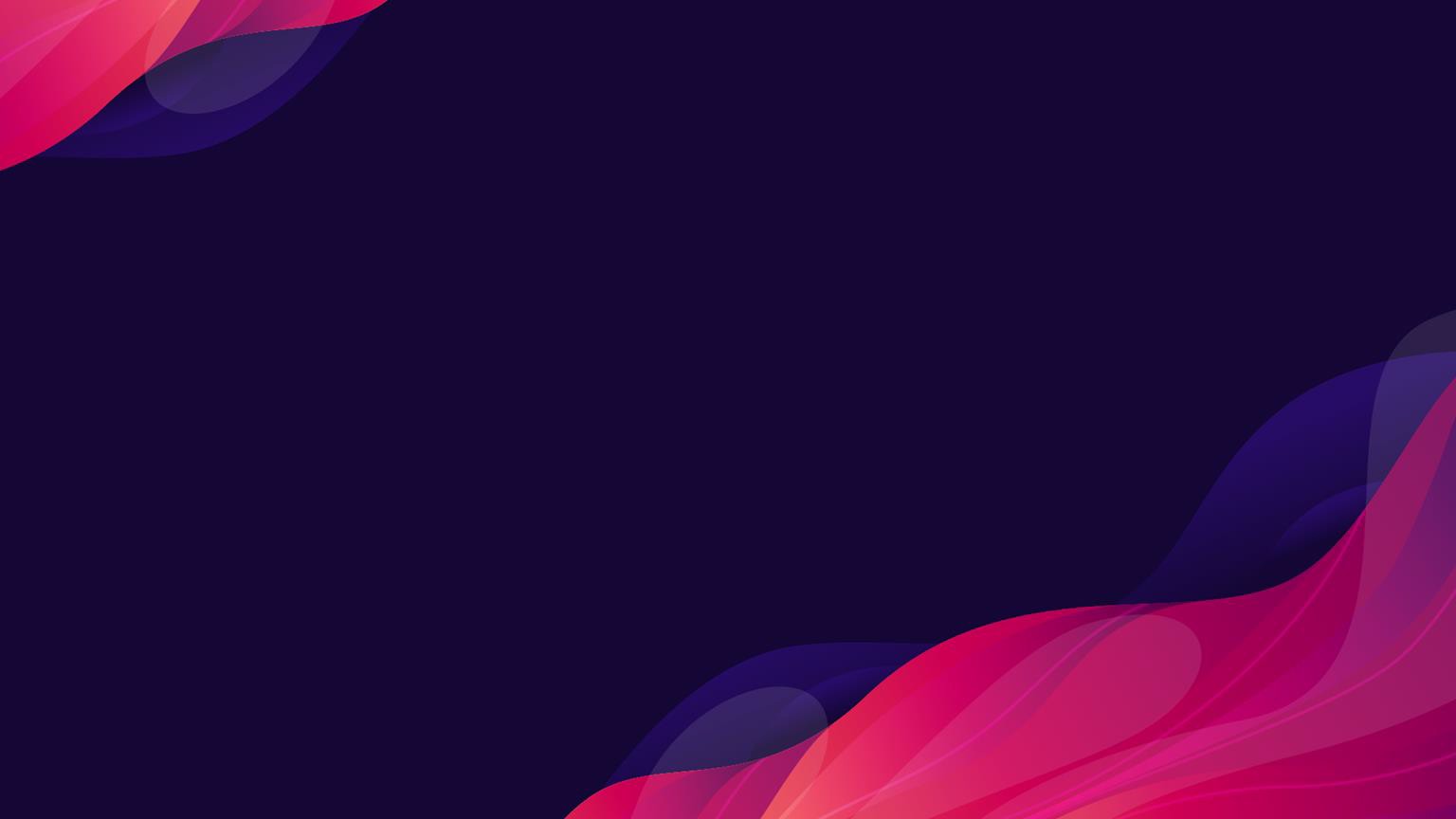 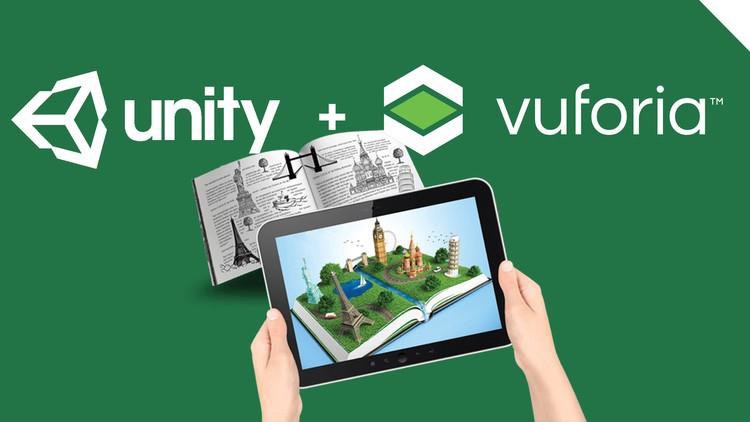 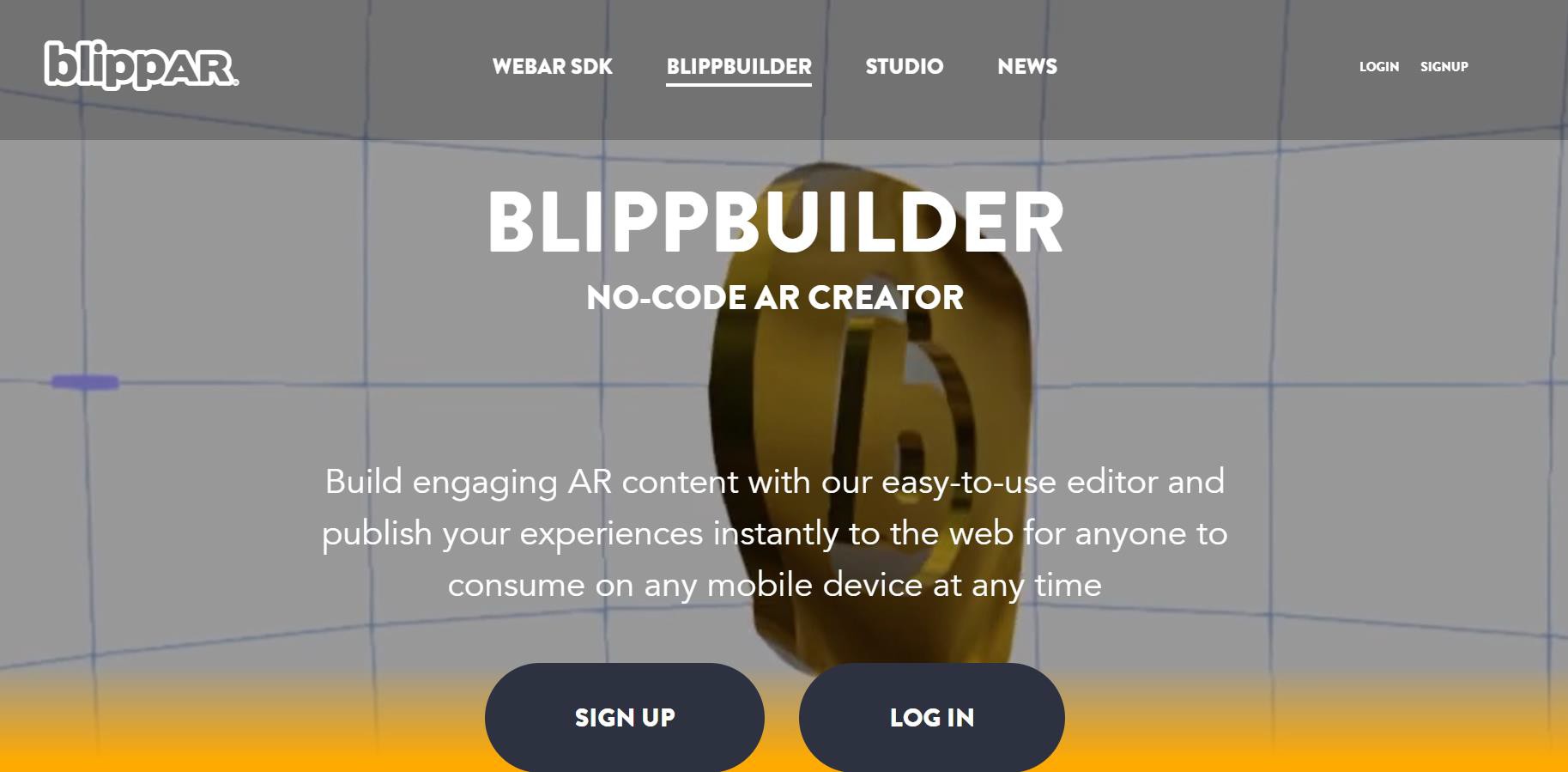 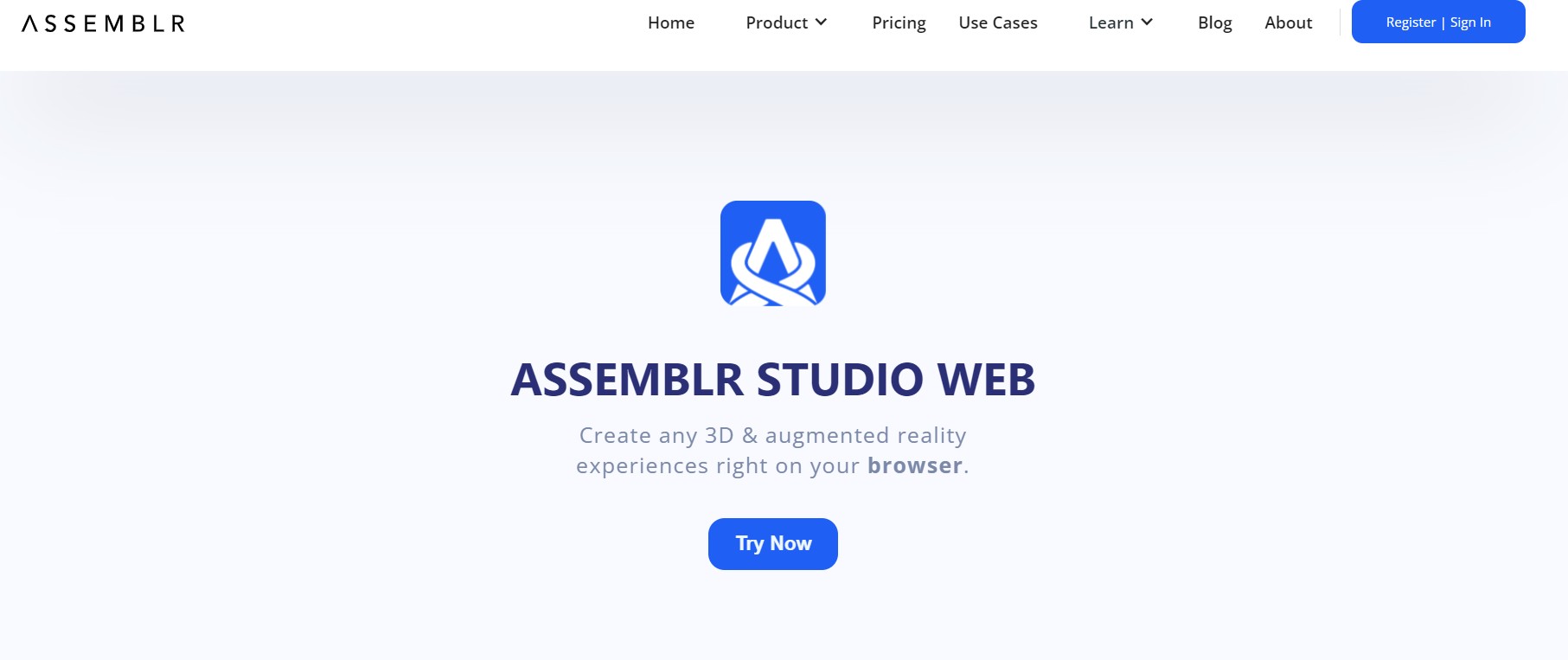 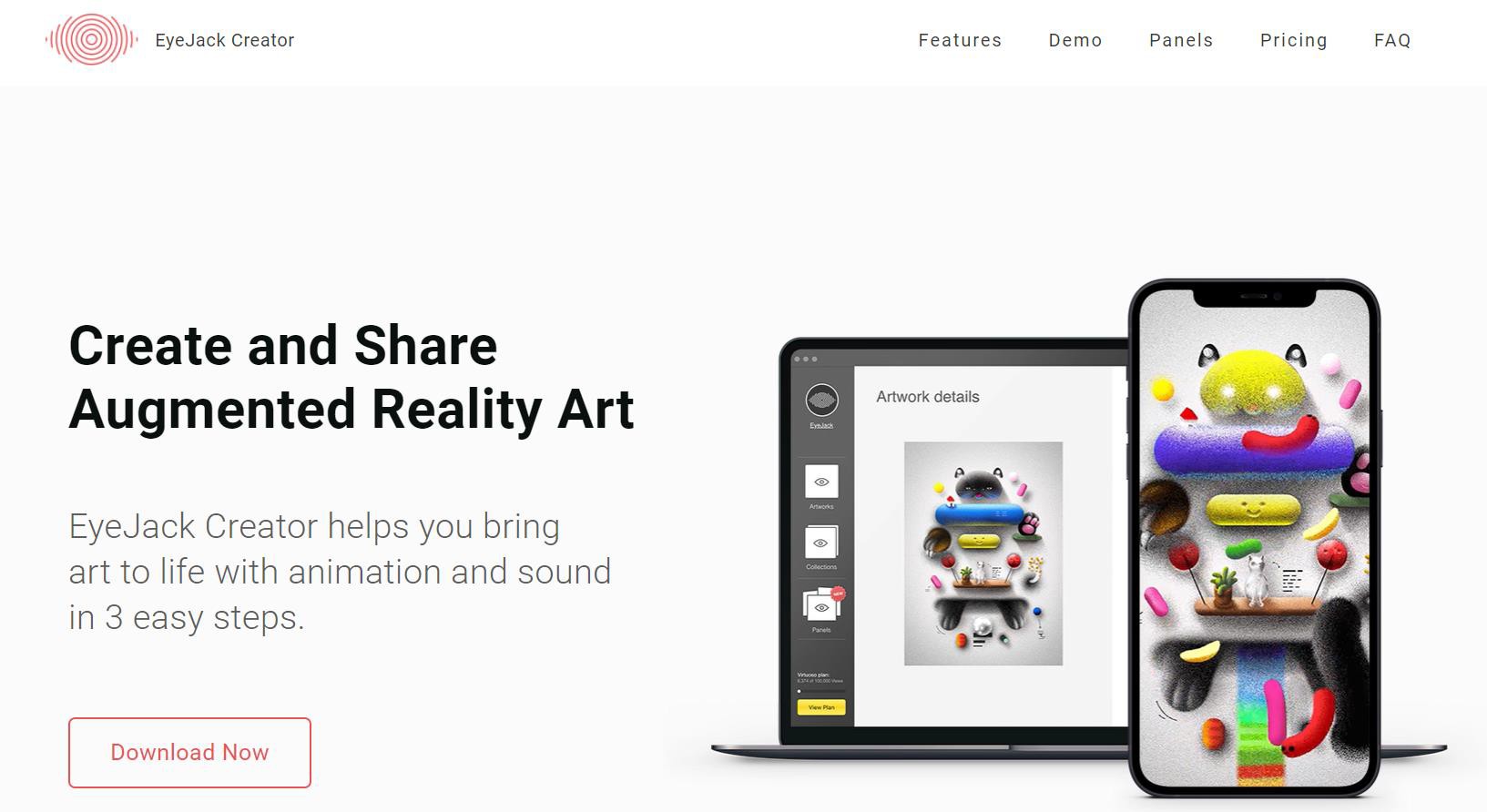 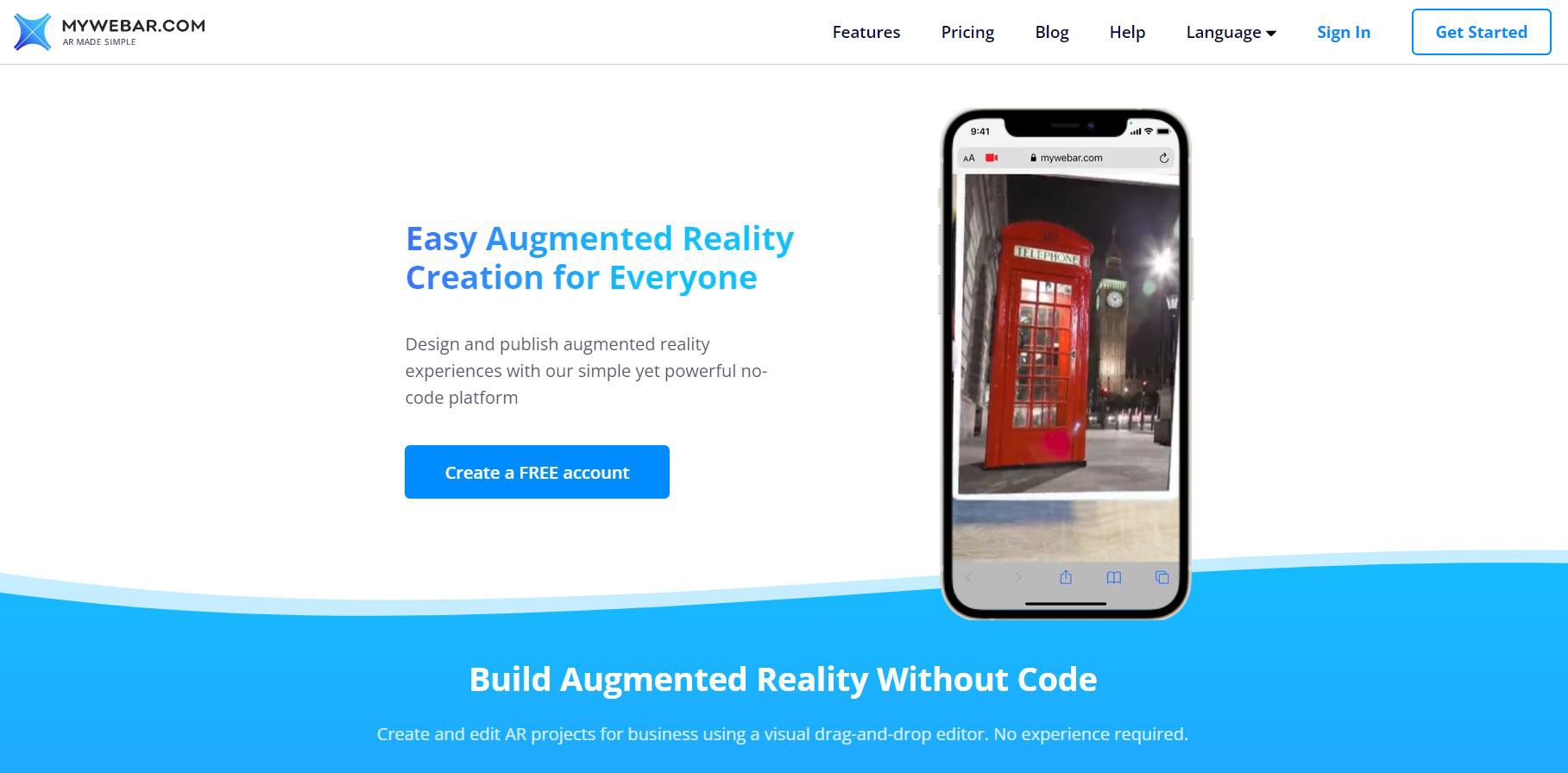